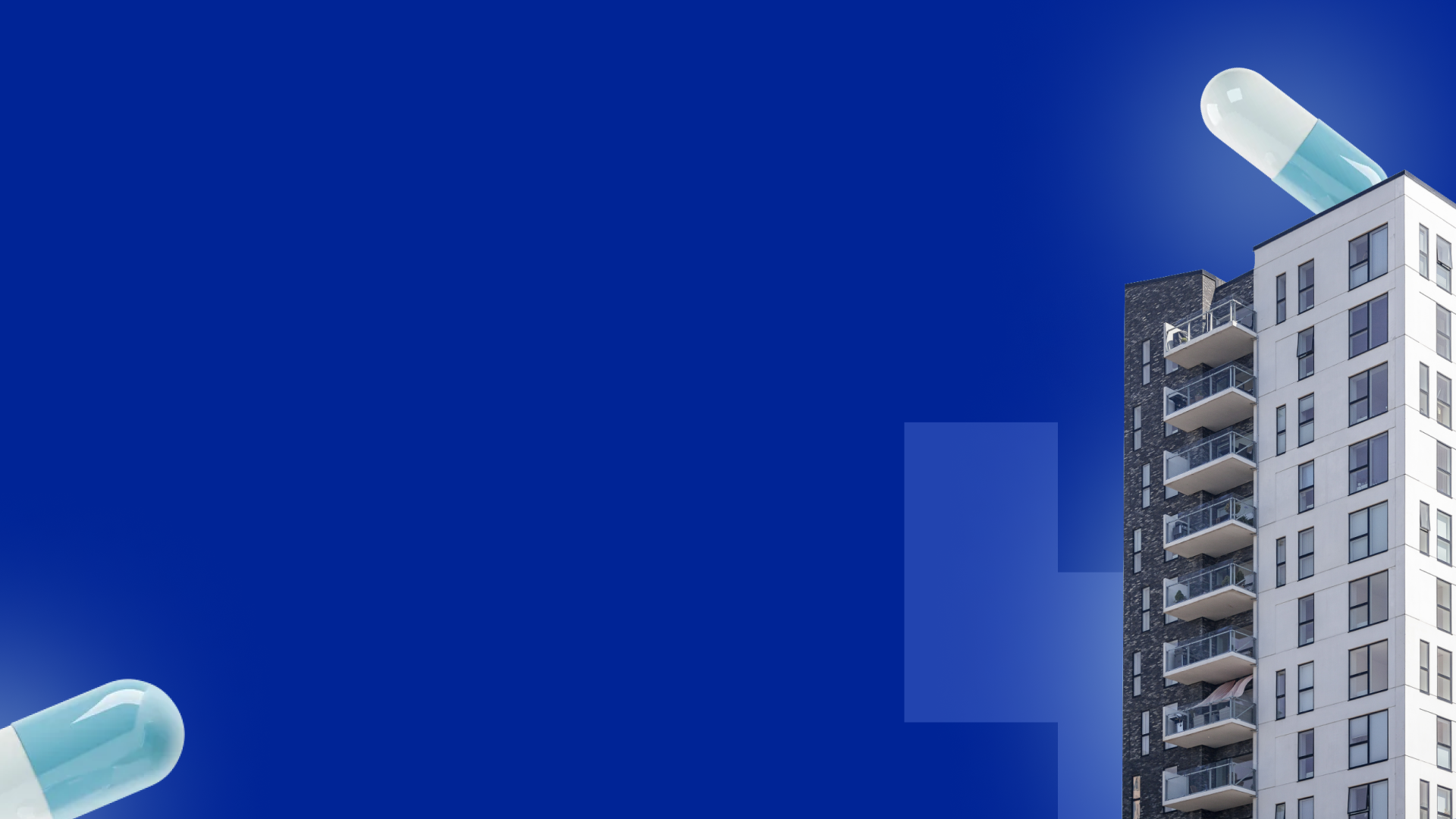 Освоение эффективного управления: раскрытие четырех столпов
Вебинар РГР
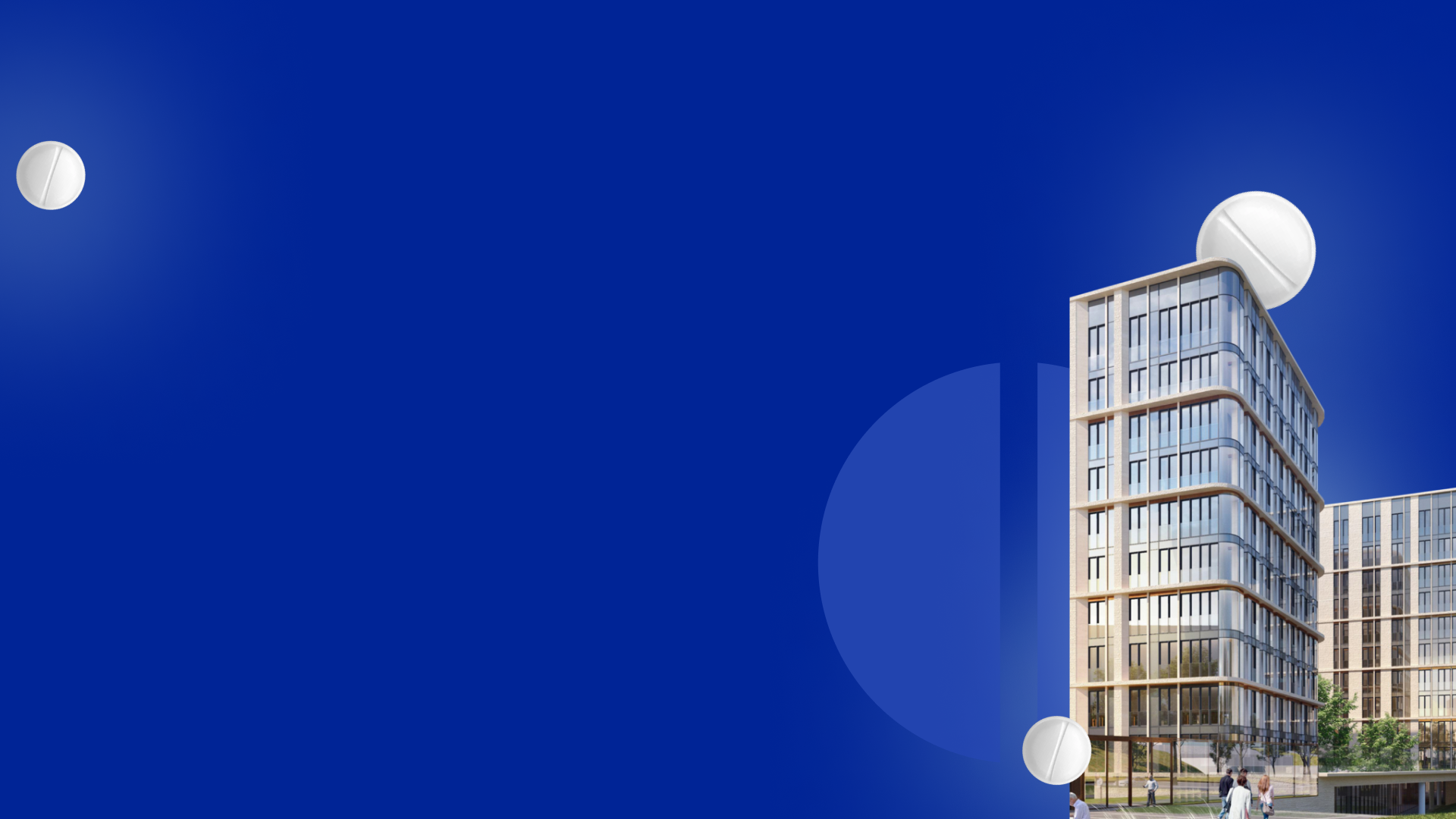 БИЗНЕС ВРАЧ
План
ТОП проблем руководителей АН
Системный подход
Система оценки персонала и ИПР
Инструменты.
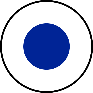 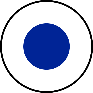 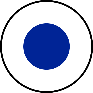 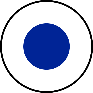 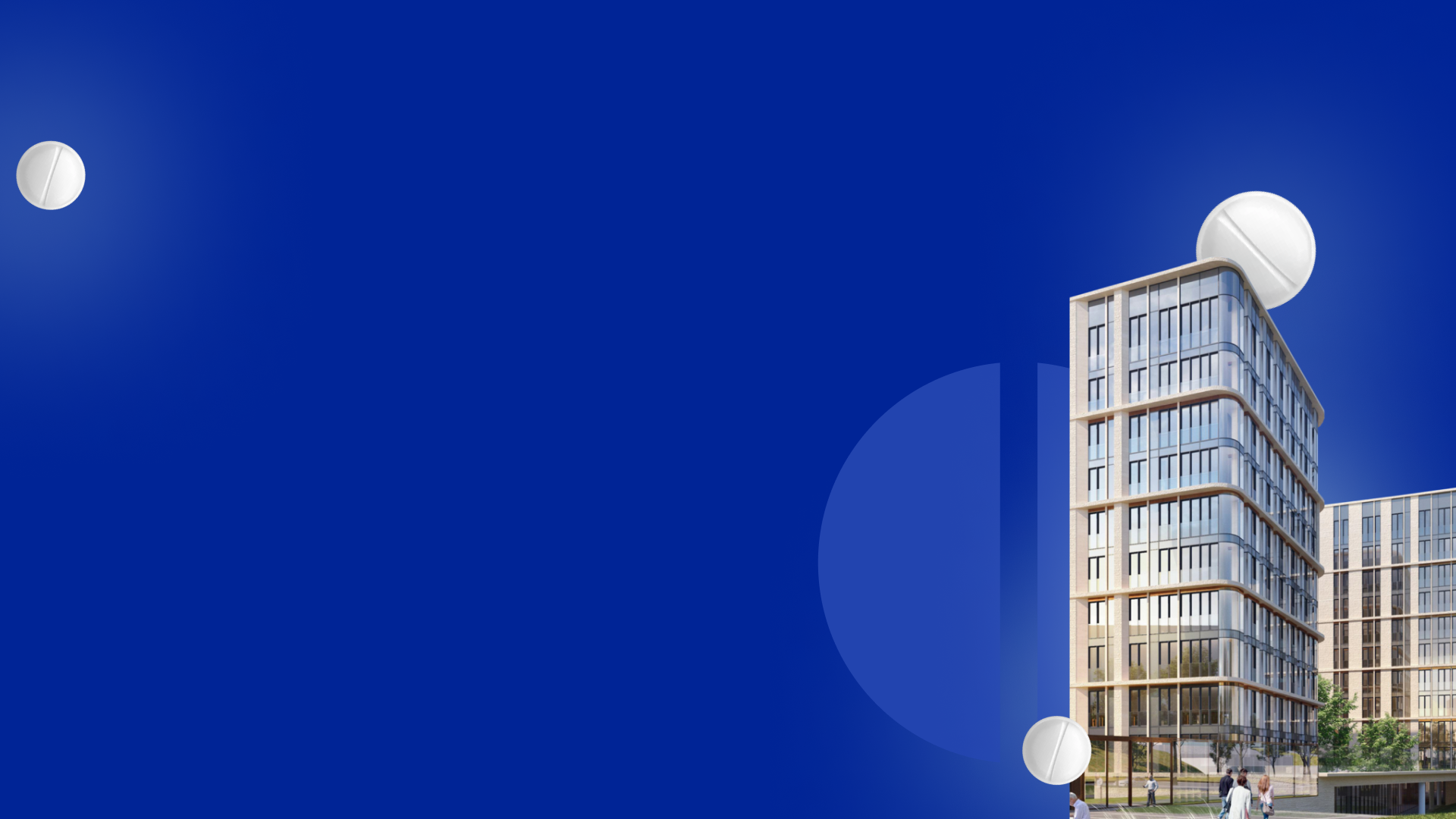 БИЗНЕС ВРАЧ
ТОП проблем руководителей АН
Набор
Адаптация
Выгорание
Недостаток вовлеченности и мотивации сотрудников.
Низкие компетенции мидл менеджмента
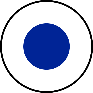 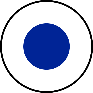 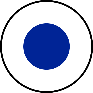 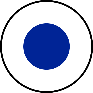 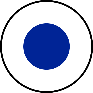 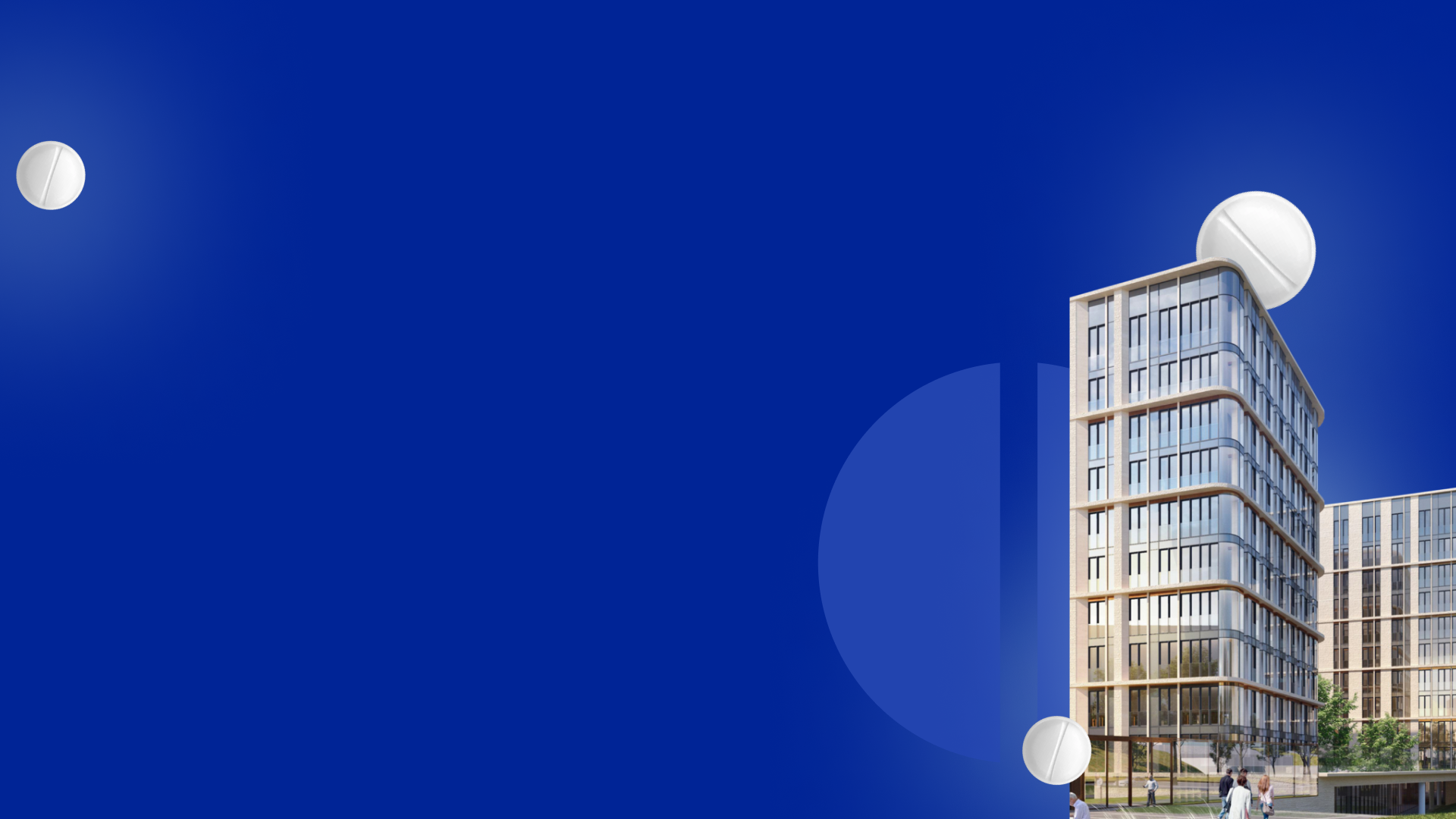 БИЗНЕС ВРАЧ
Системный подход: решение 80% всех проблем
Фокус внимания – невосполнимый и важный ресурс
Дисциплина
Регулярный менеджмент
Системная работа: проектный конвейер
Внедрение изменений по 8 ступенчатой модели Коттера
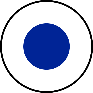 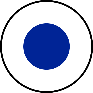 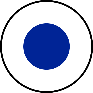 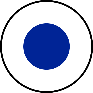 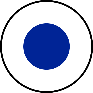 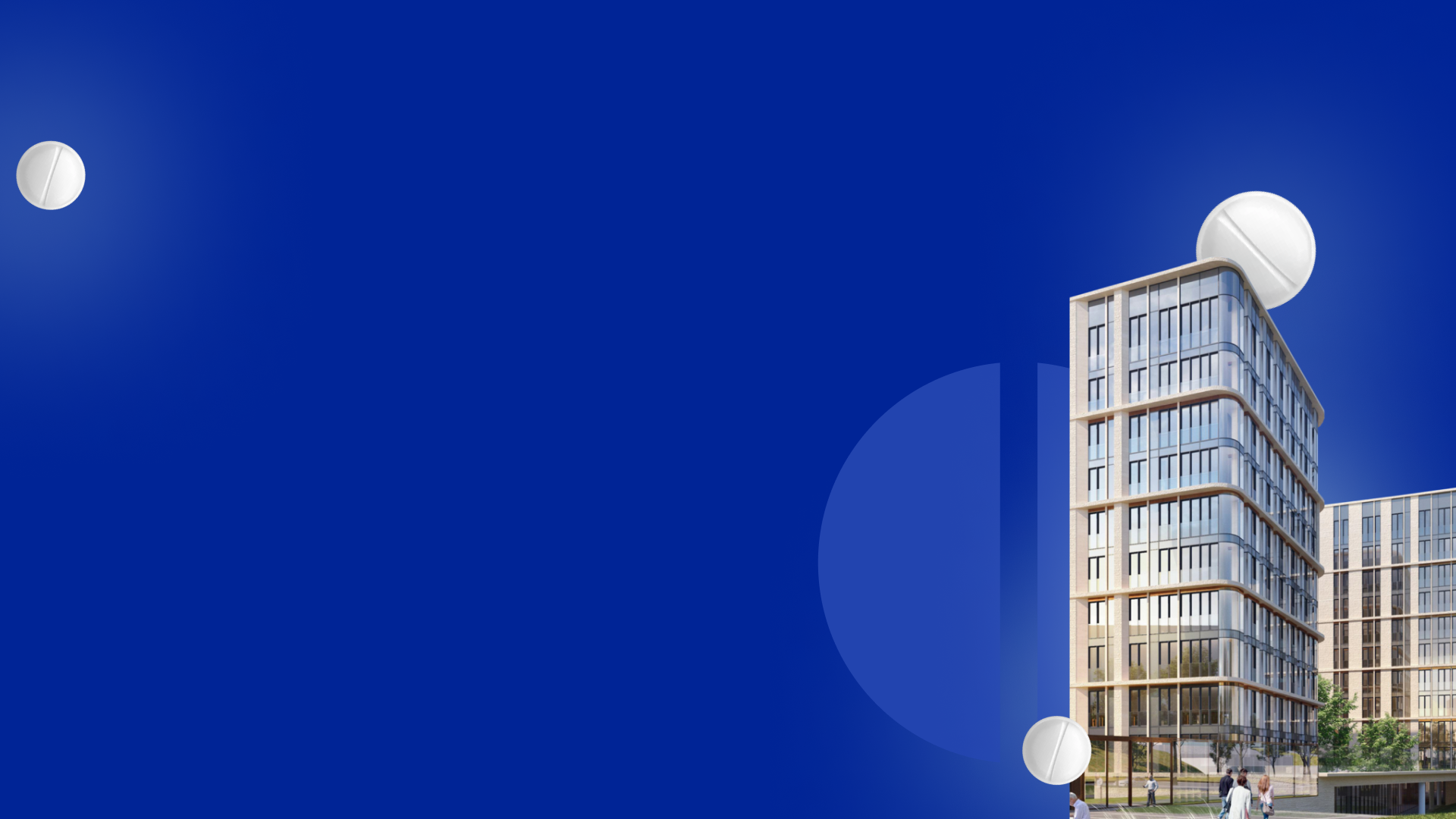 БИЗНЕС ВРАЧ
Инструменты
Встреча 1 на 1
Оценка персонала
Инструмент «Контроль качества» и службы заботы о клиенте
Инструменты адаптации
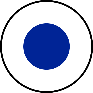 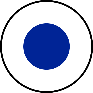 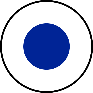 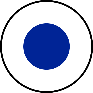 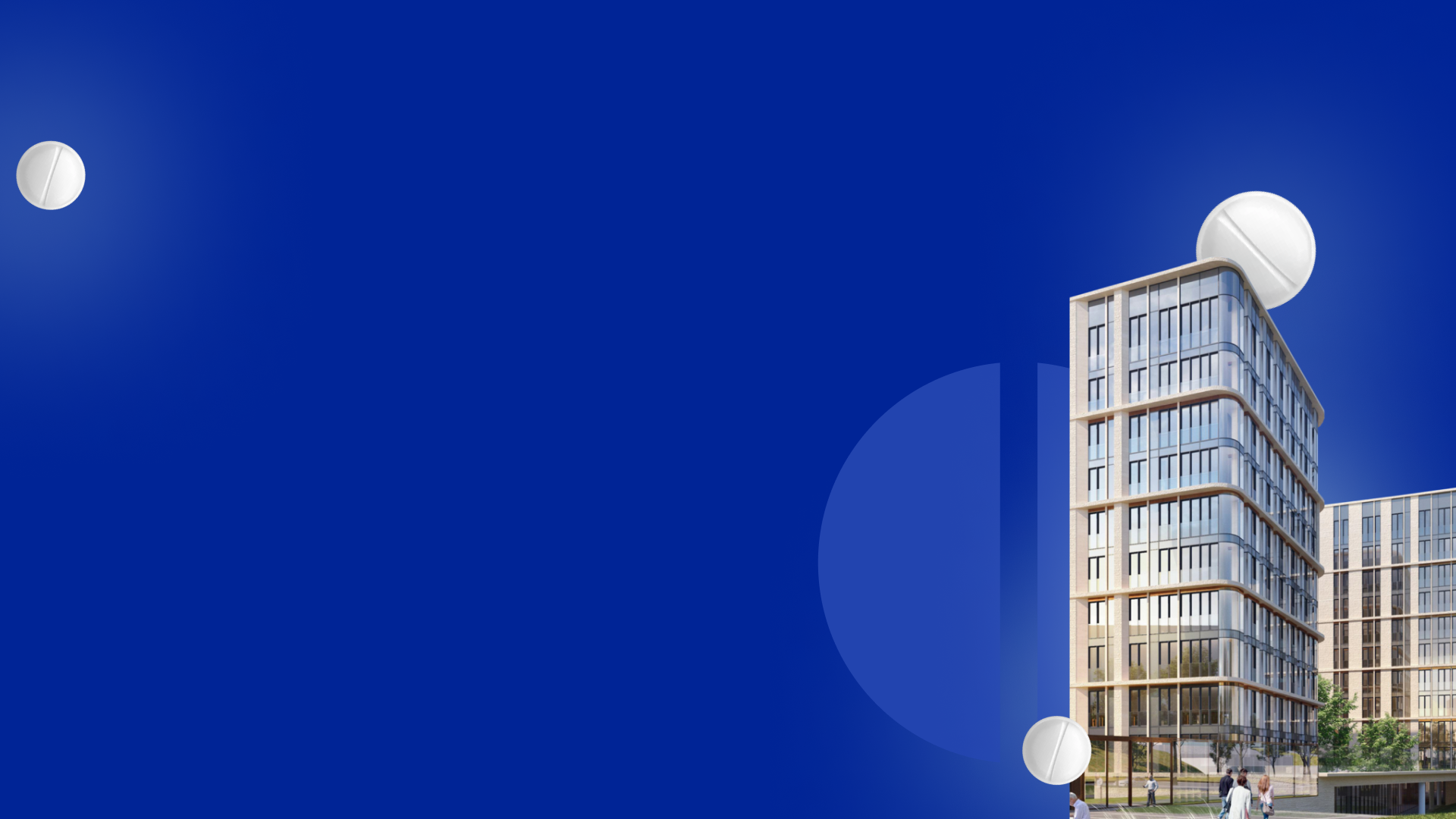 БИЗНЕС ВРАЧ
Встреча 1 на 1
Формула 5\30\20\5
Любая встреча через повестку и протокол, который готовит АГЕНТ!
Продавать ценность встречи регулярно. Запись видео «декларация намерений»
Конфиденциальность агента превыше всего!
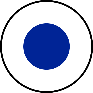 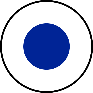 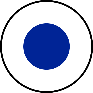 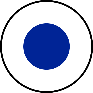 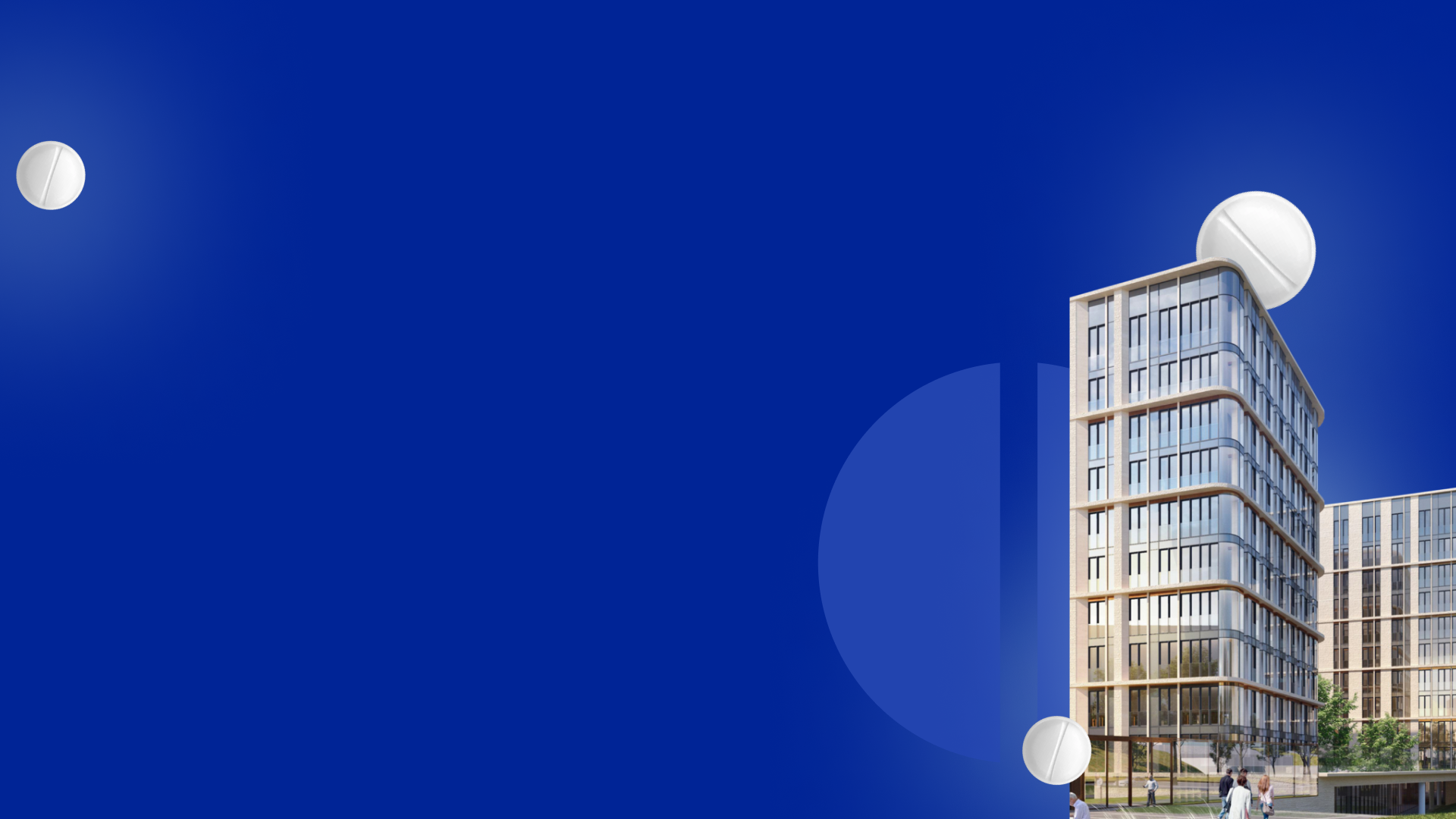 БИЗНЕС ВРАЧ
Система оценки и ИПР
Тотальная квартальная оценка всего персонала
5 Площадок оценки
Показатели в динамике. Корреляция показателей с событиями
в компании\у сотрудника
После оценки – рейтинги и таблица результатов.
На основе оценки – ИПР кажлого сотрудника с карьерным треком
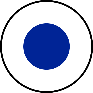 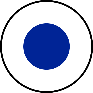 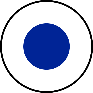 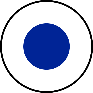 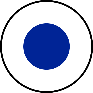 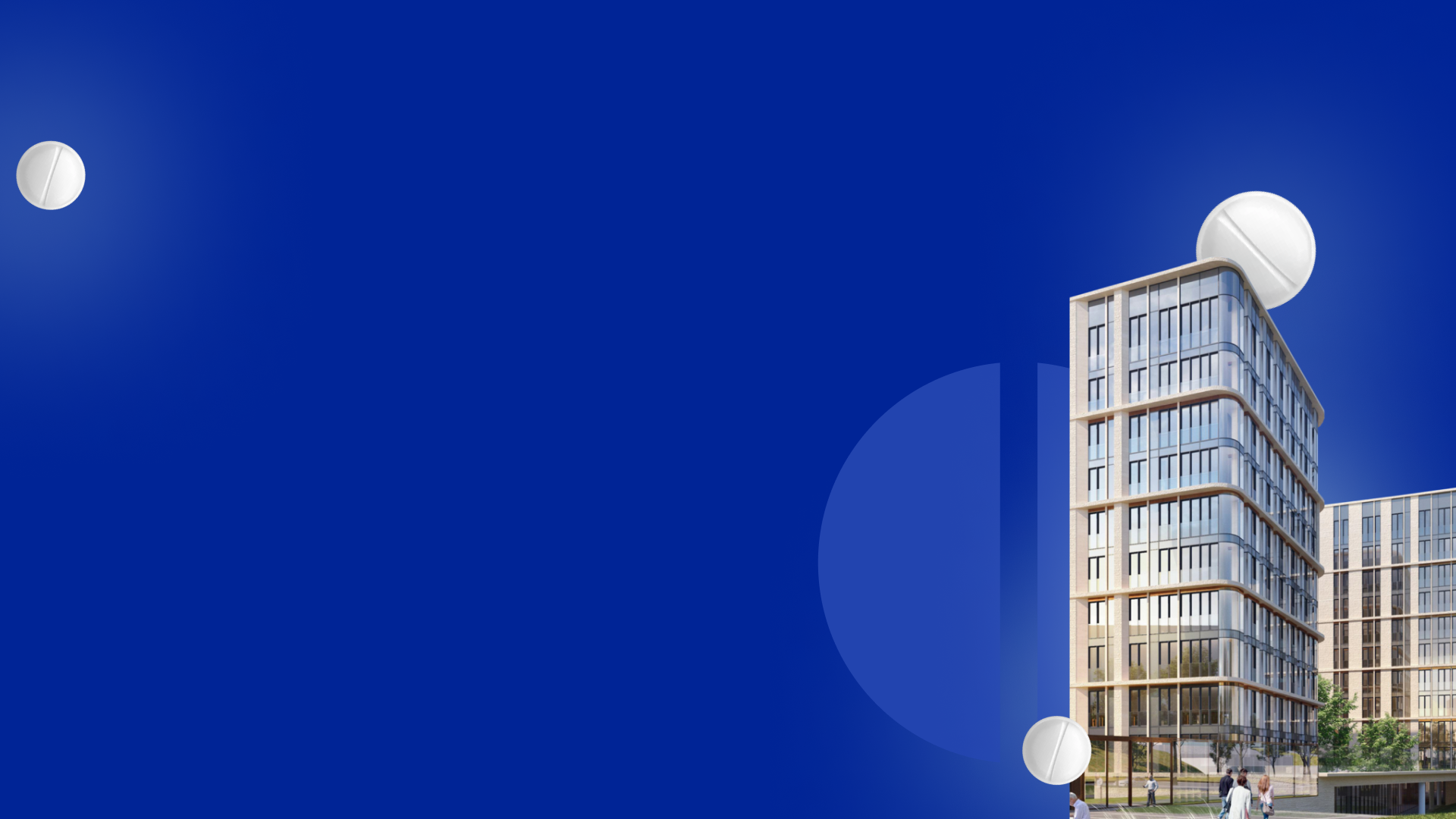 БИЗНЕС ВРАЧ
Контроль качества и служба заботы о клиенте
3 точки контакта службы заботы
Замер показателя NPS по 10-бальной шкале
Система оценки действий отдела продаж
Рейтинги и таблица результатов работы КК и СЗ
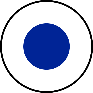 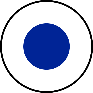 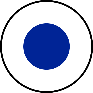 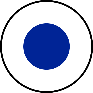 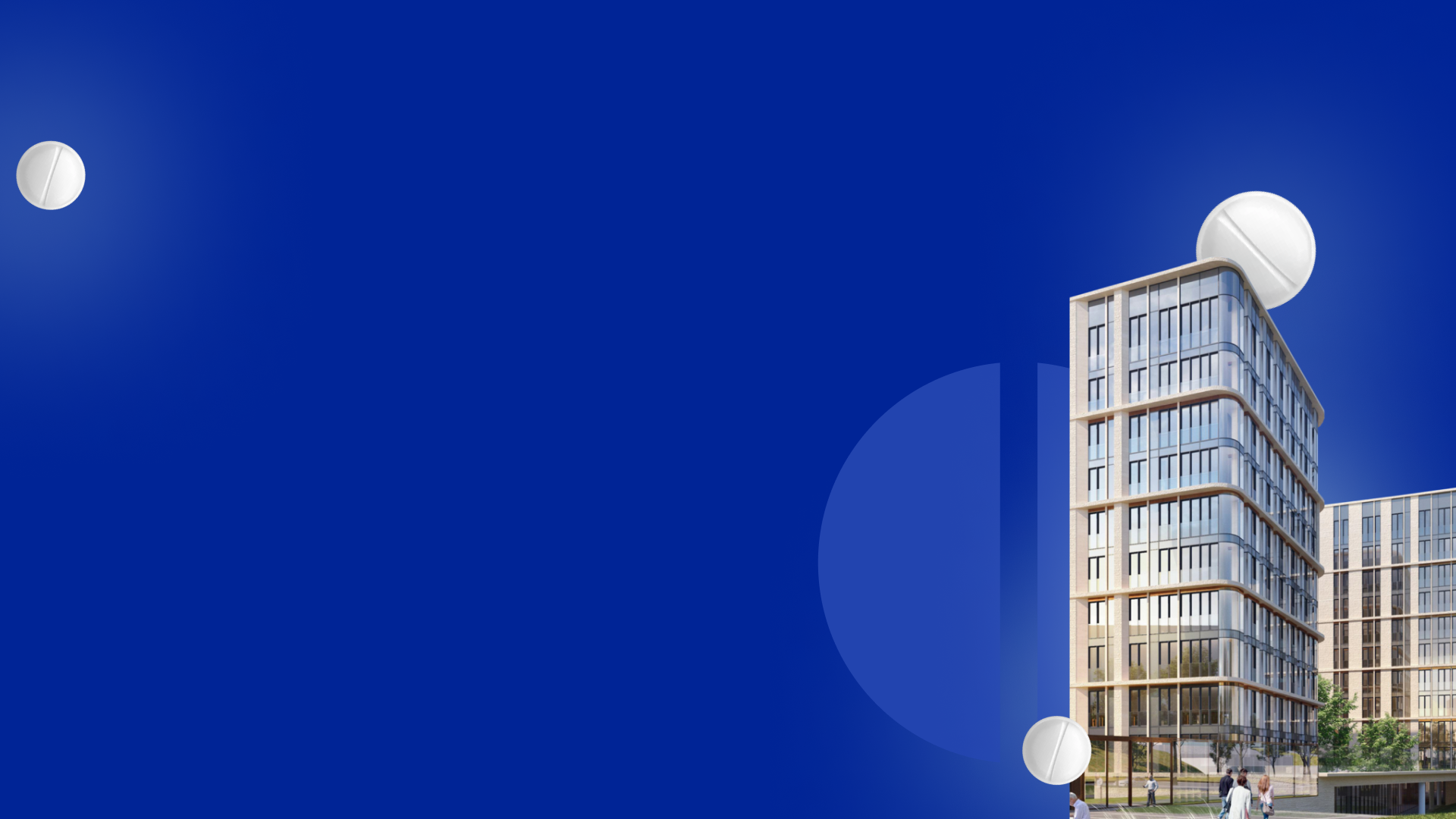 БИЗНЕС ВРАЧ
Инструменты адаптации
Чеклист адаптации
Мама, не мешай мне. Подключаем родственников
Видео запись самому себе через полгода
Трекинг ежедневных действий, нацеленных на
результат (Сделки и деньги)
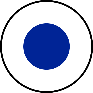 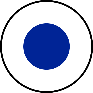 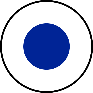 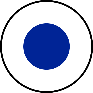 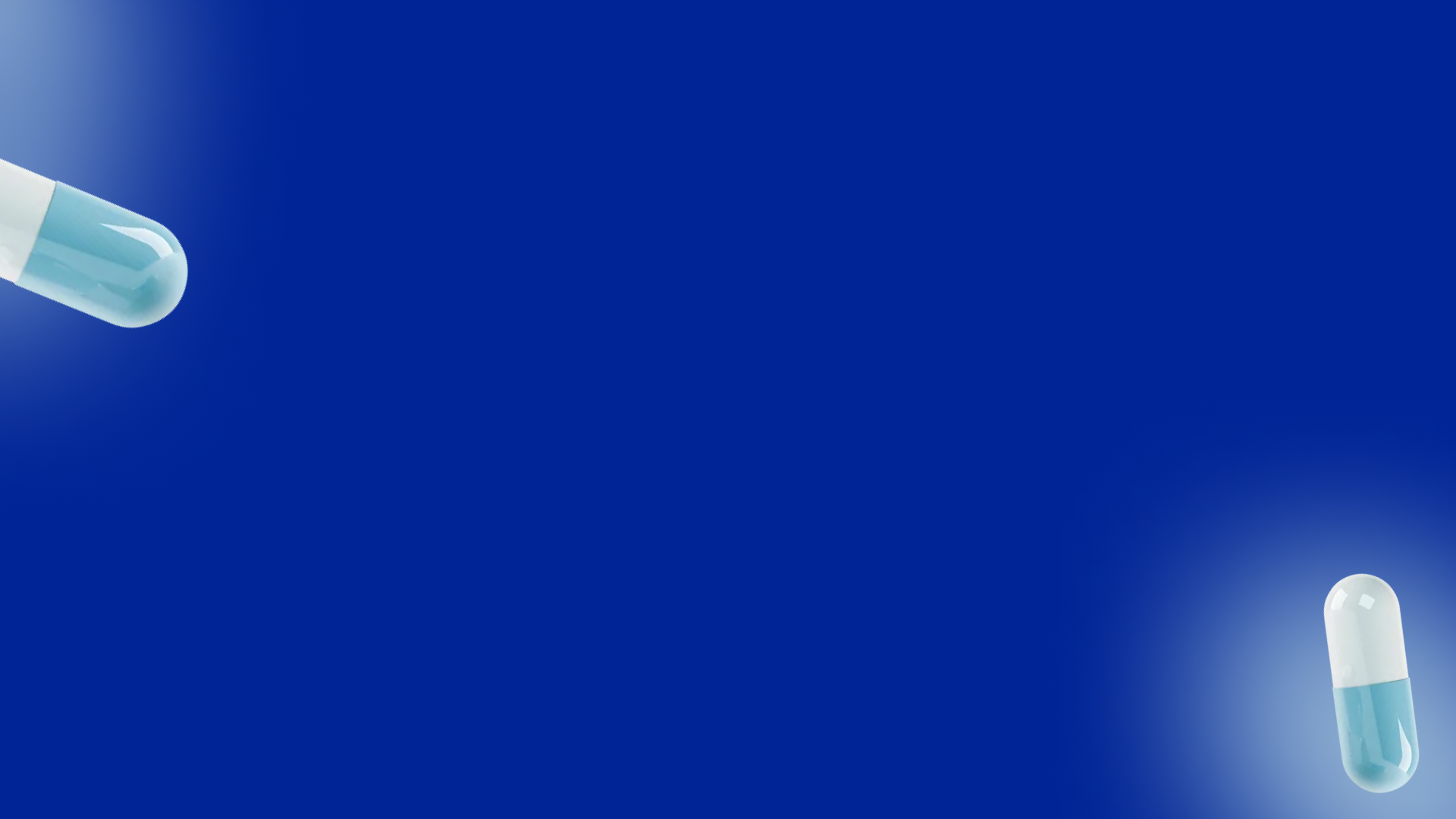 БИЗНЕС ВРАЧ
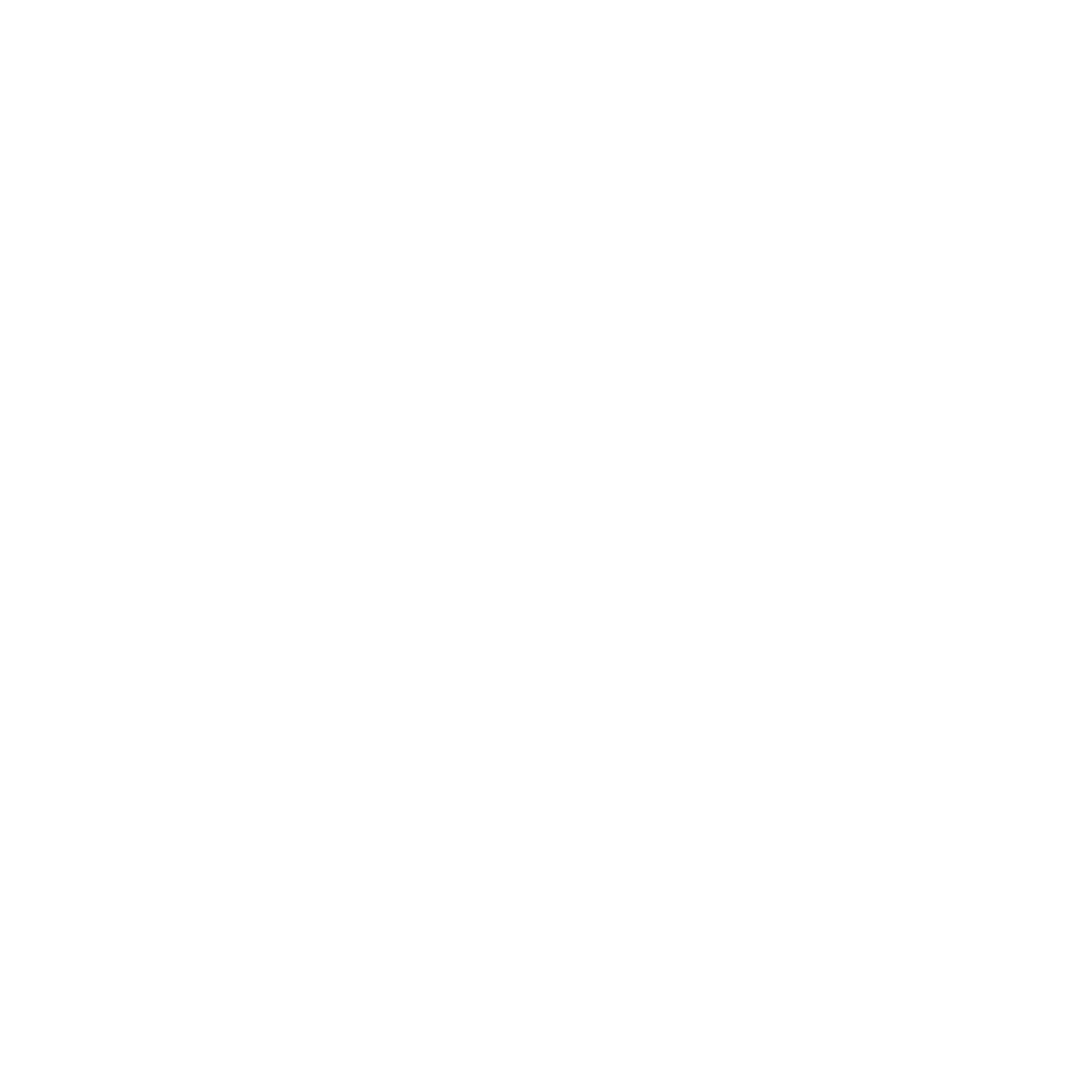 СПАСИБО